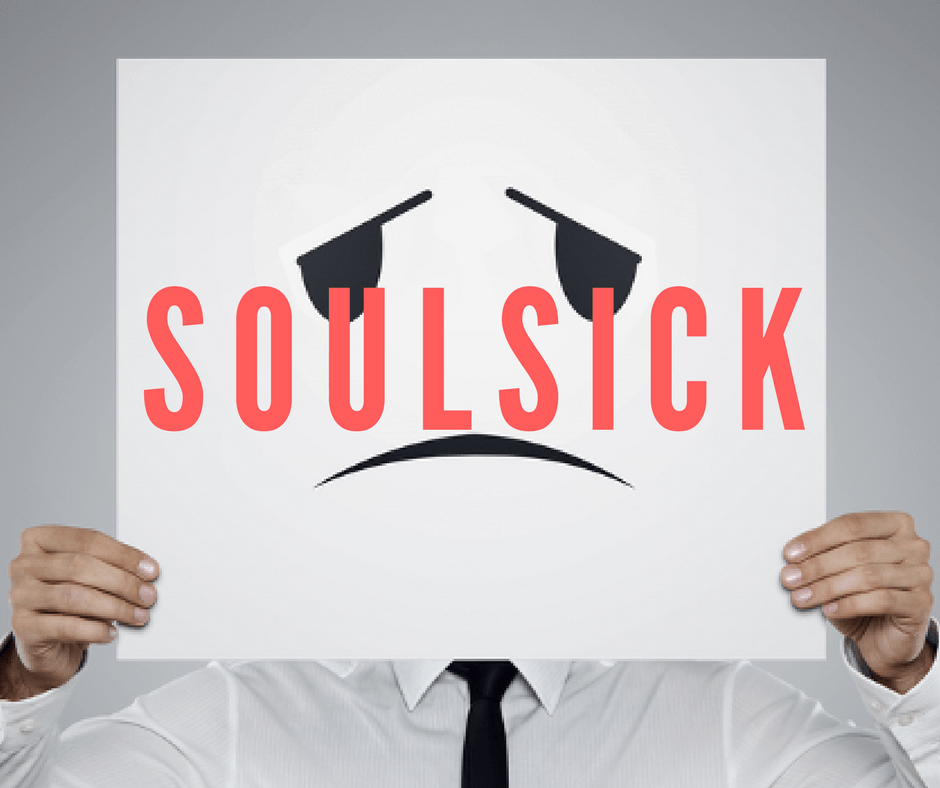 THINGS THAT MAKE THE
2 Timothy 2:14-26
Things That Poison the Soul
2 Timothy 2:17 The Message
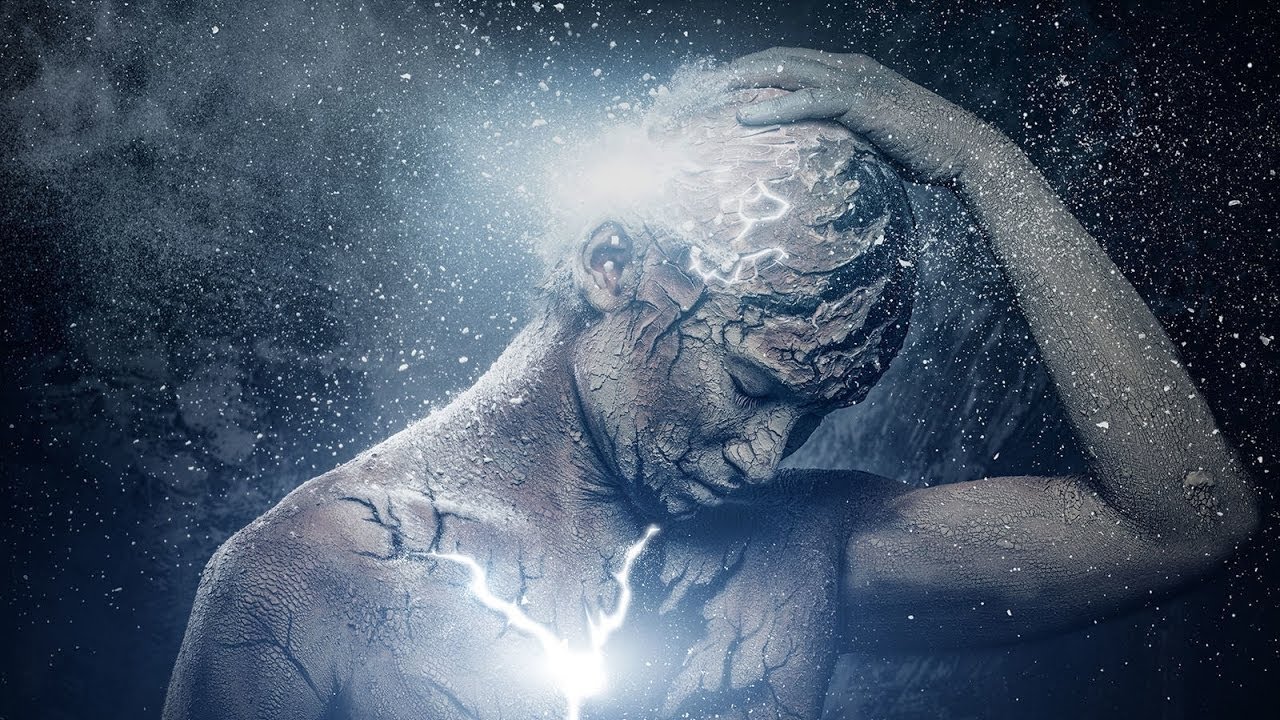 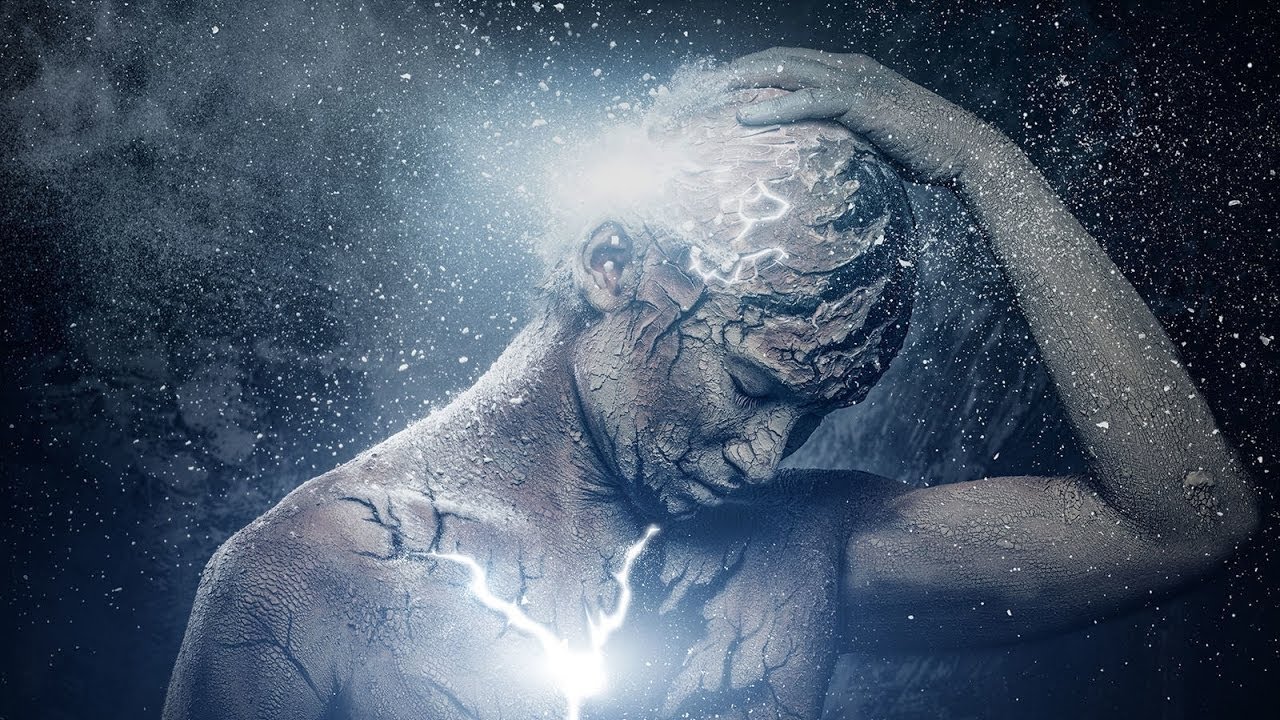 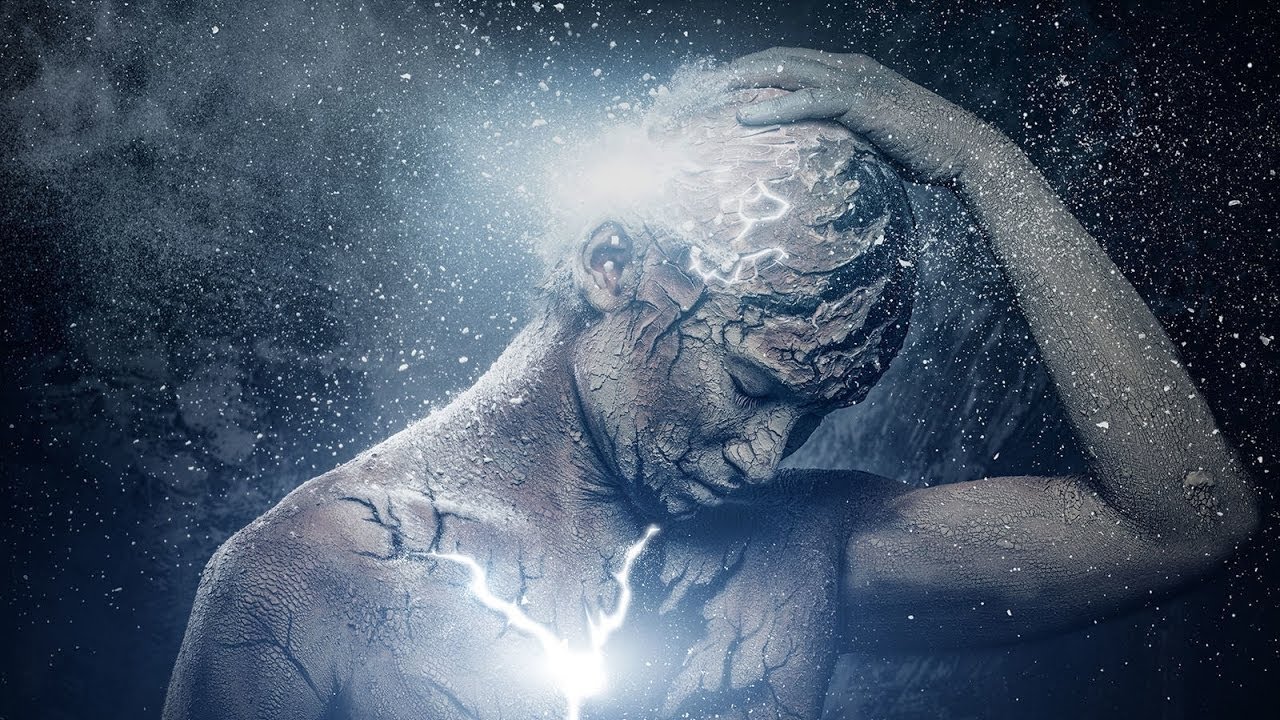 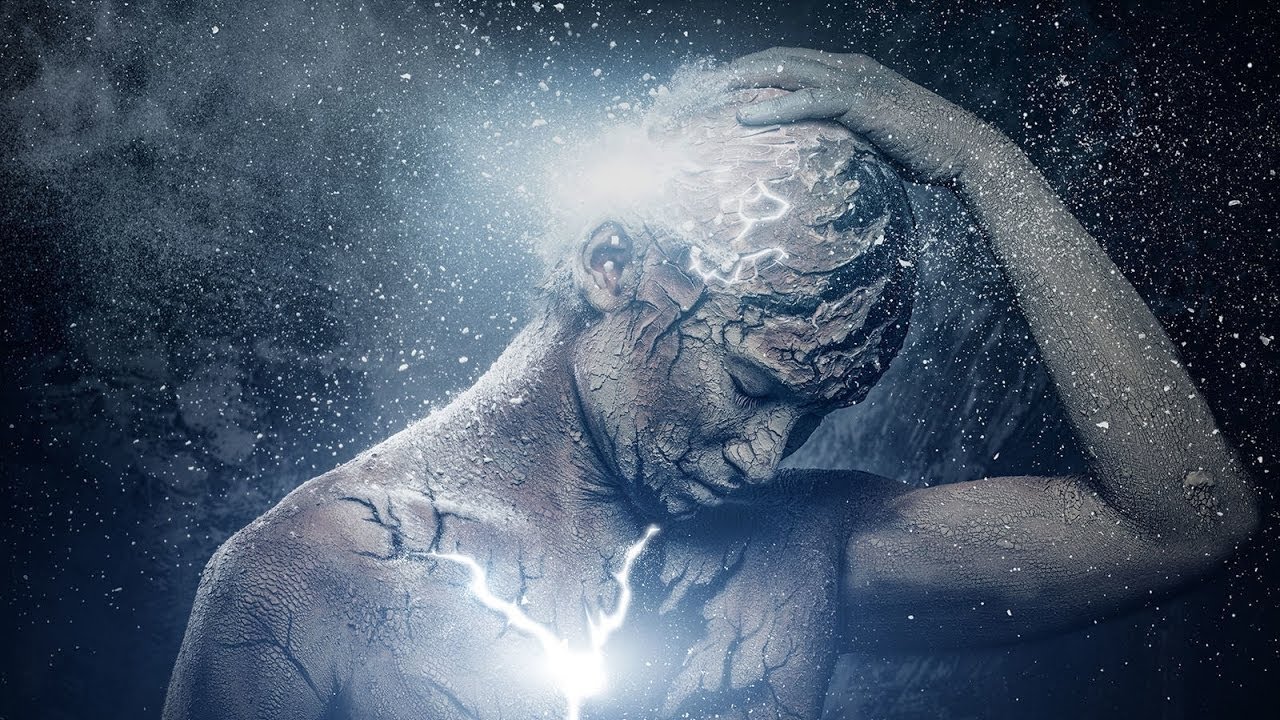 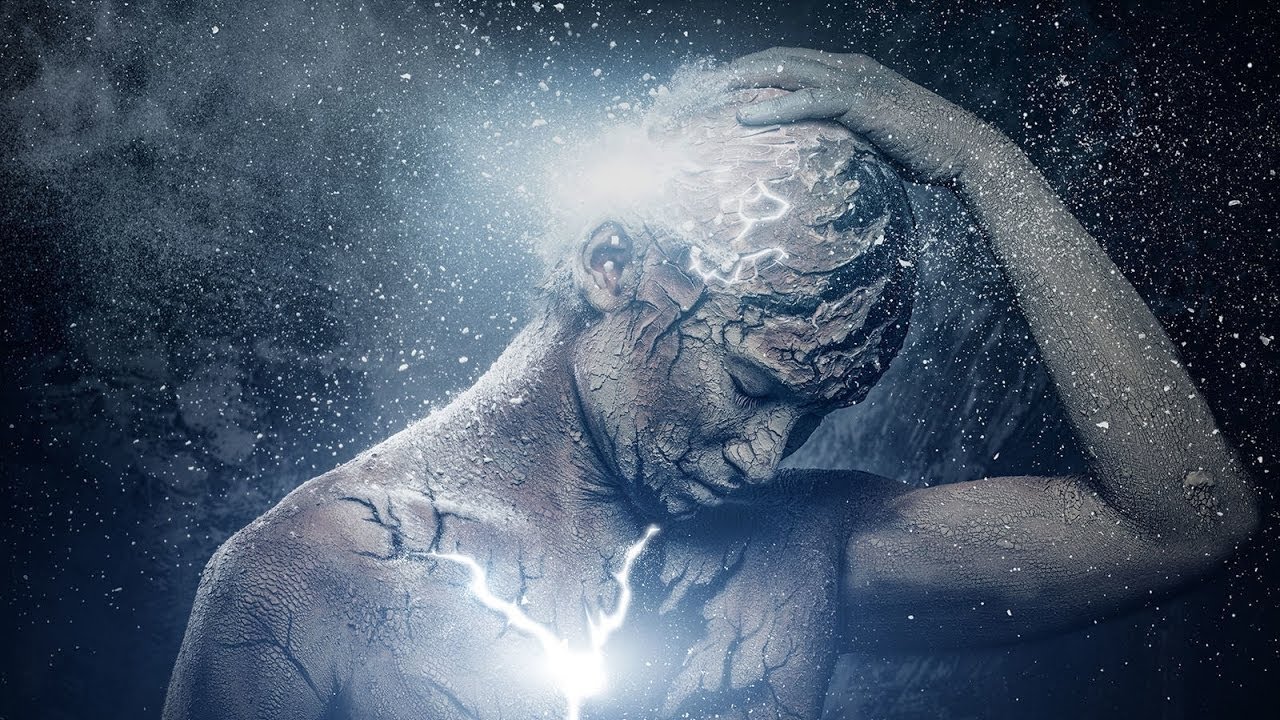 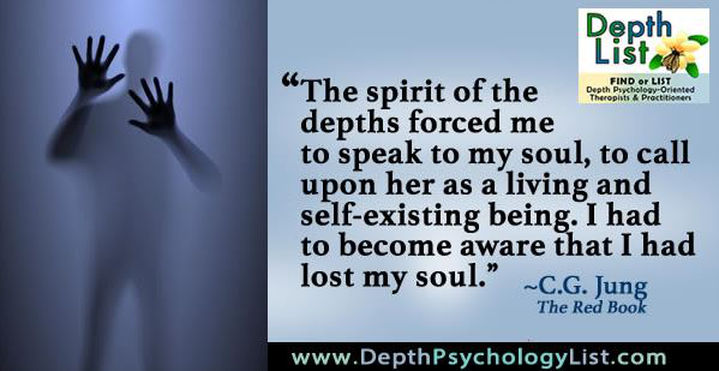 The soul is 
the real you.

The eternal you.

The inner
You.

The soul is the 
breath of God
in you.
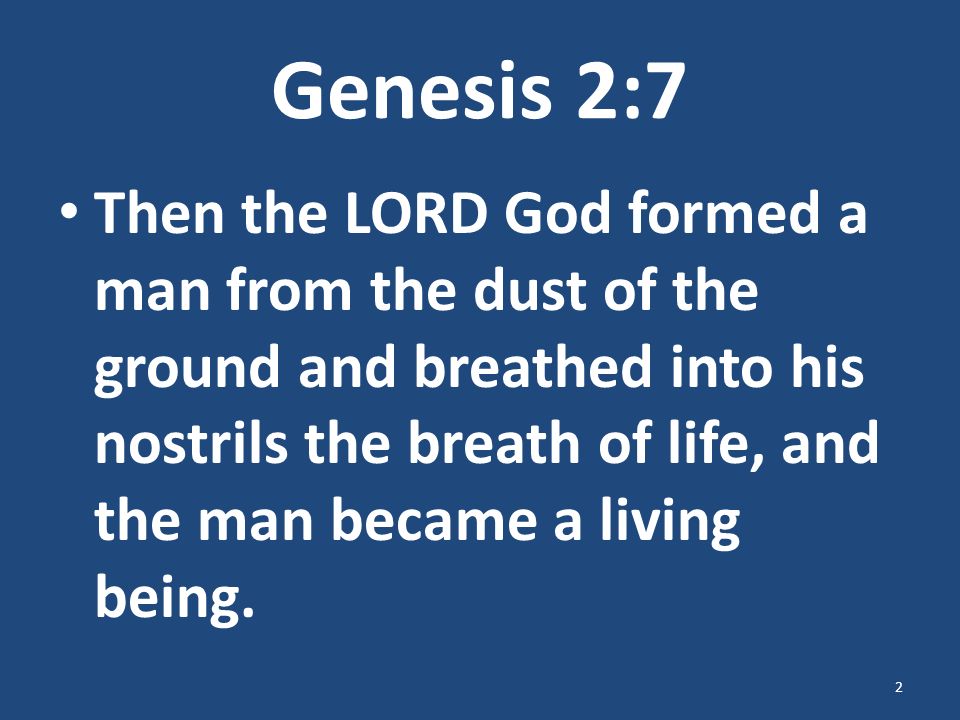 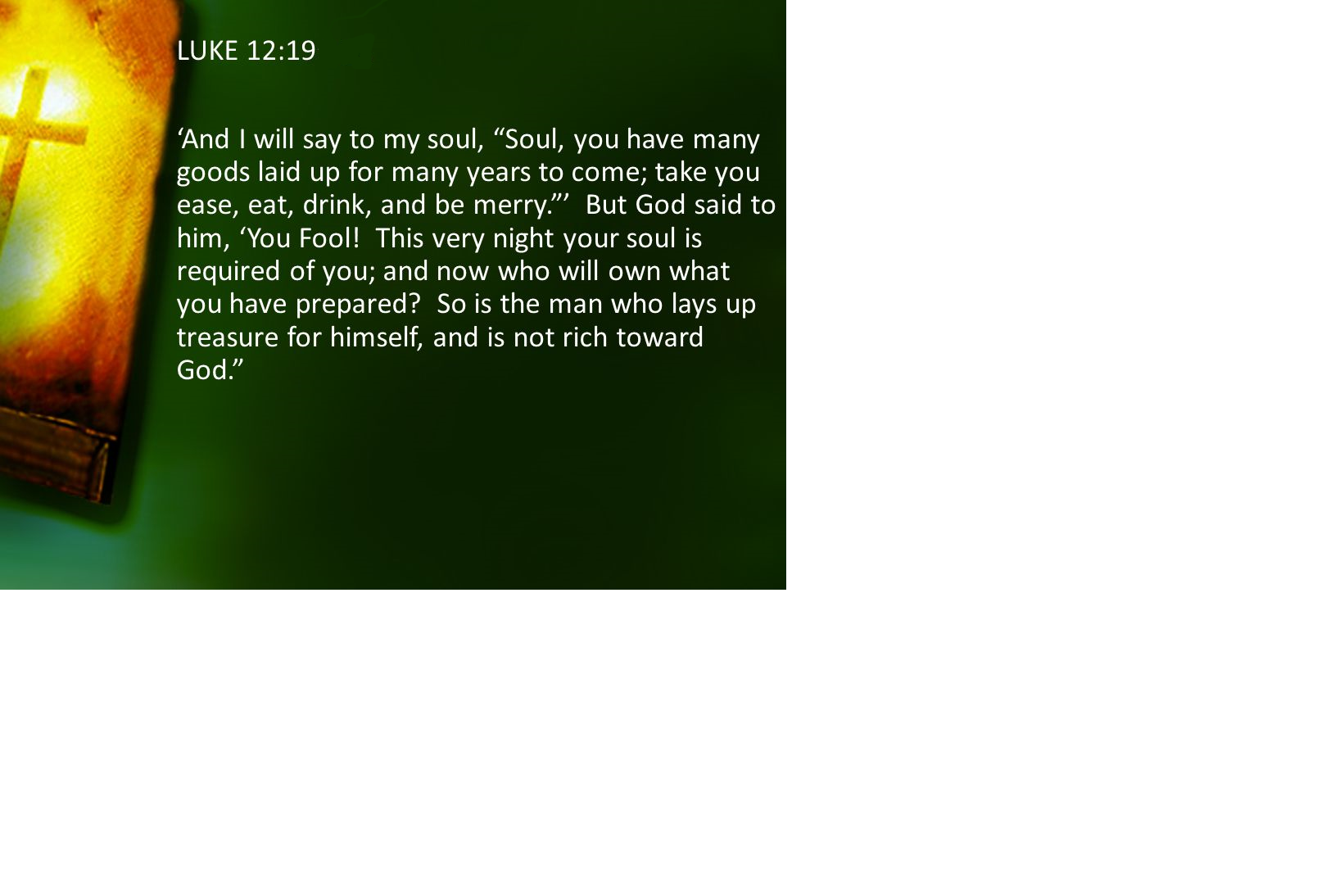 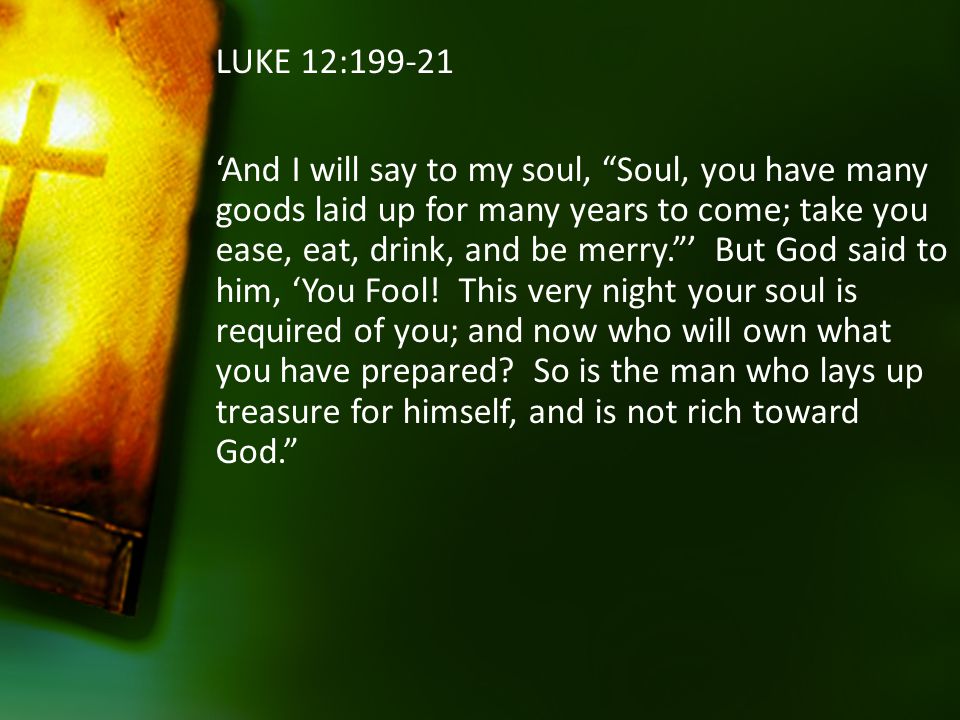 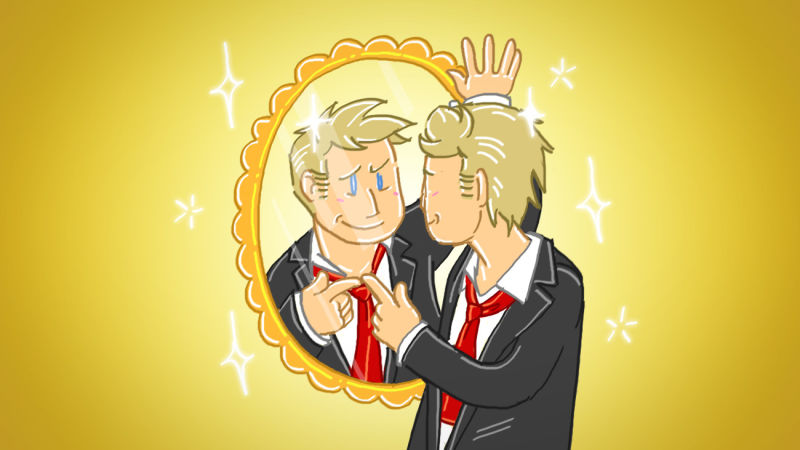 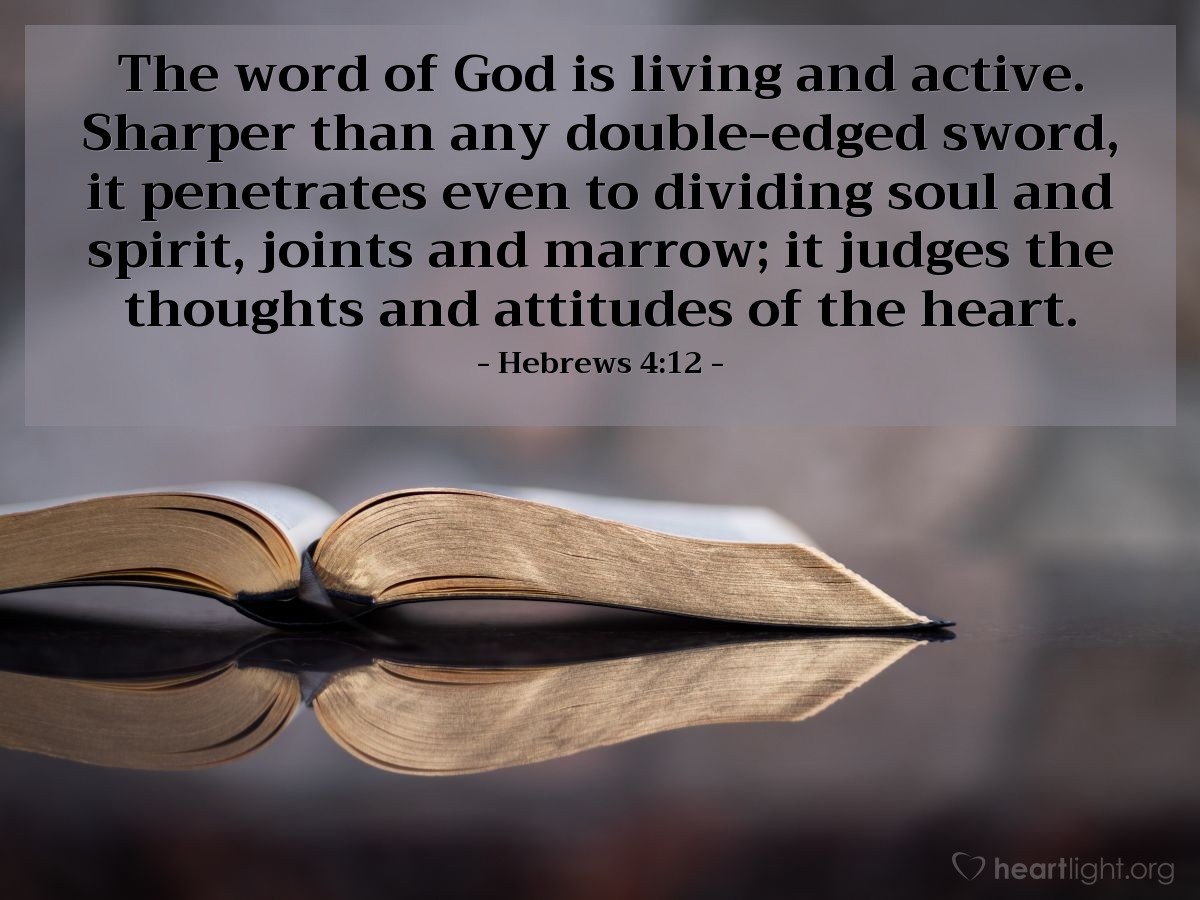 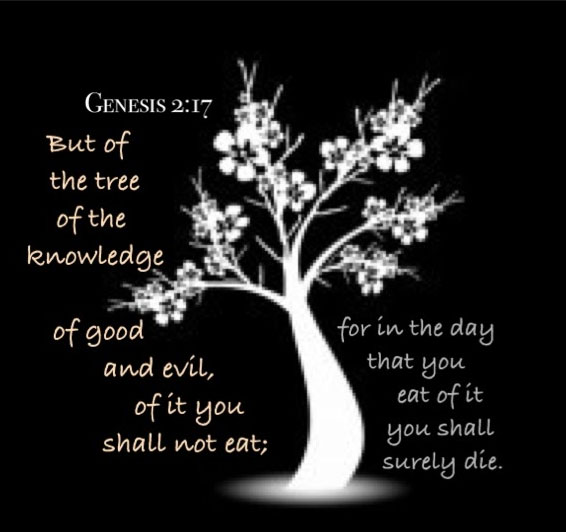 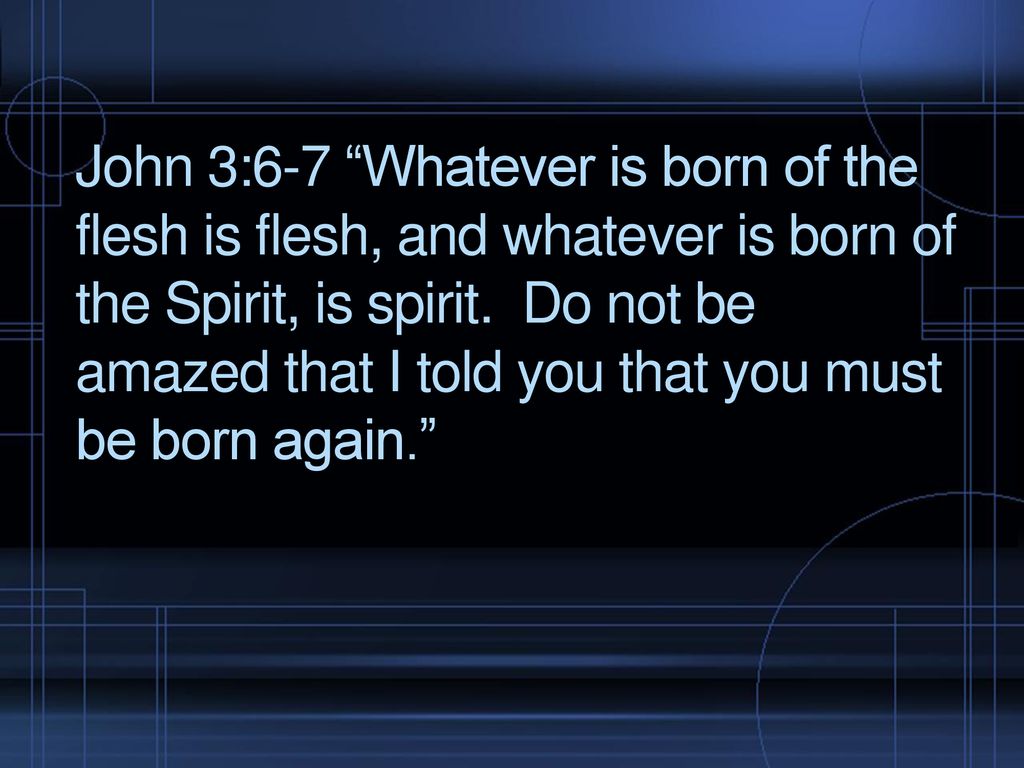 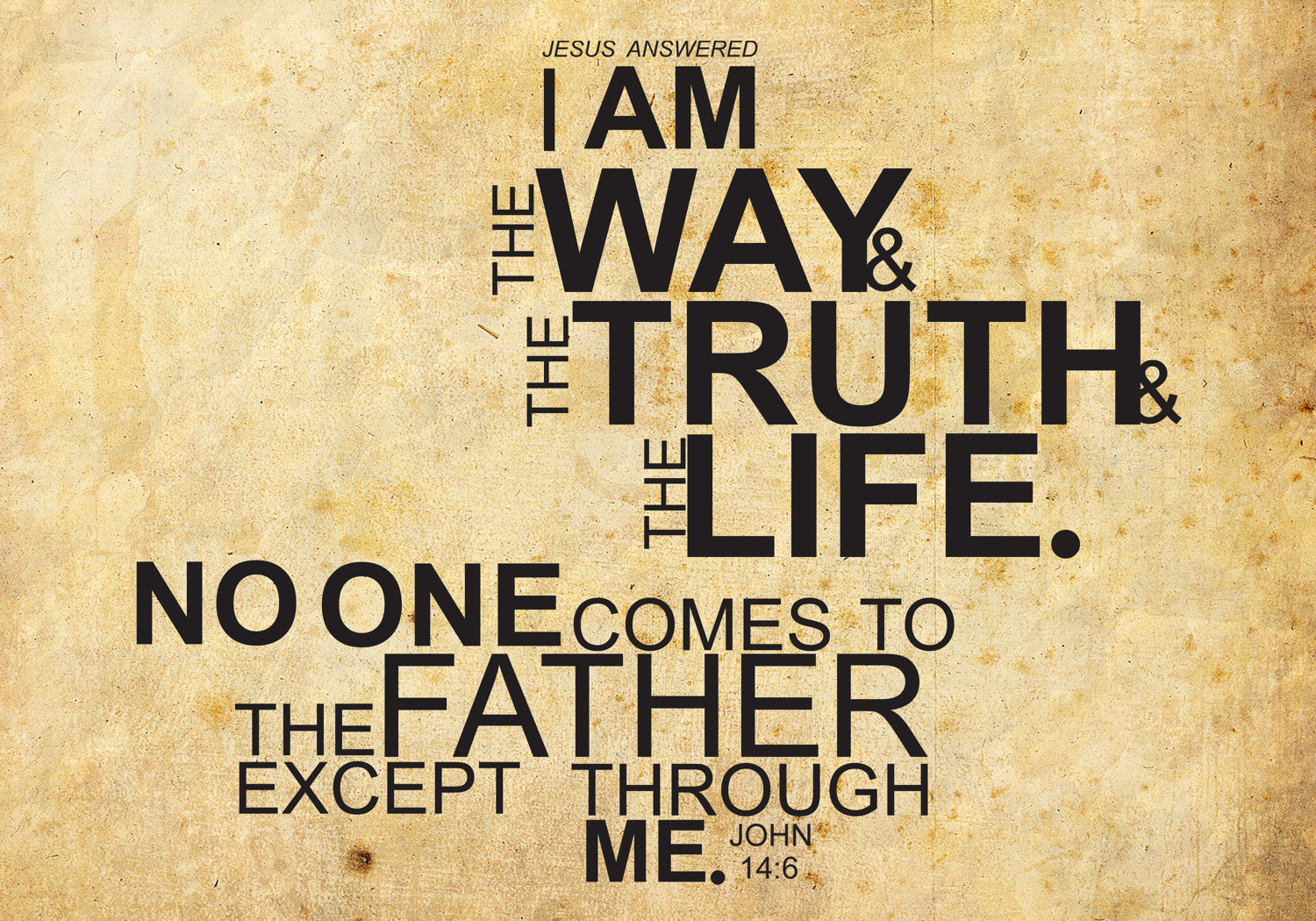 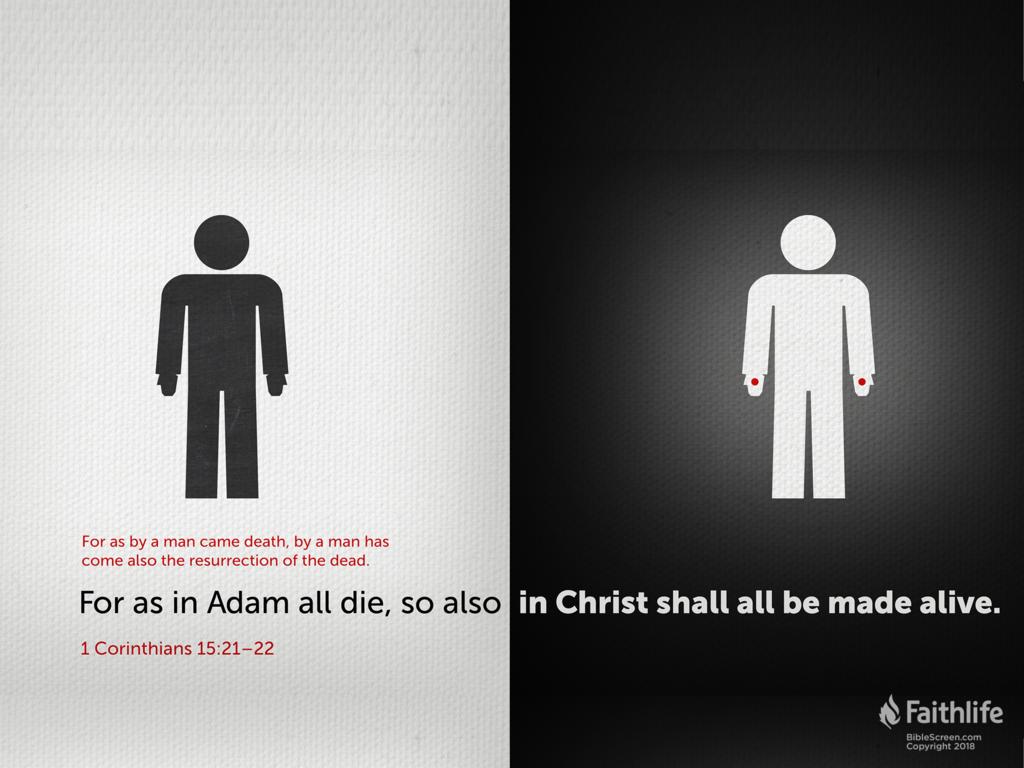 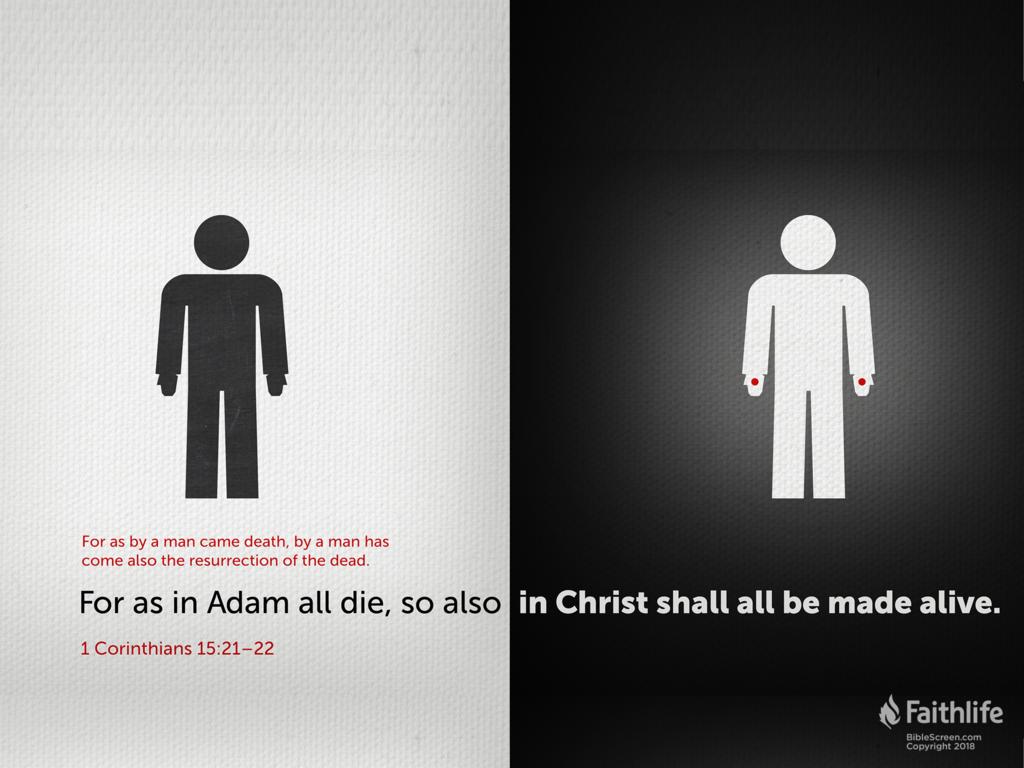 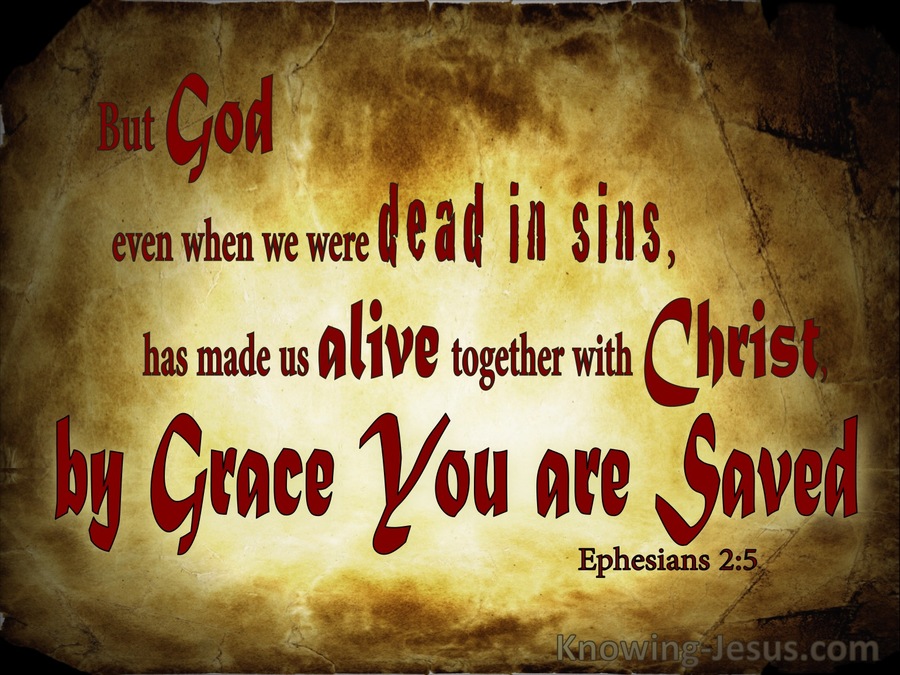 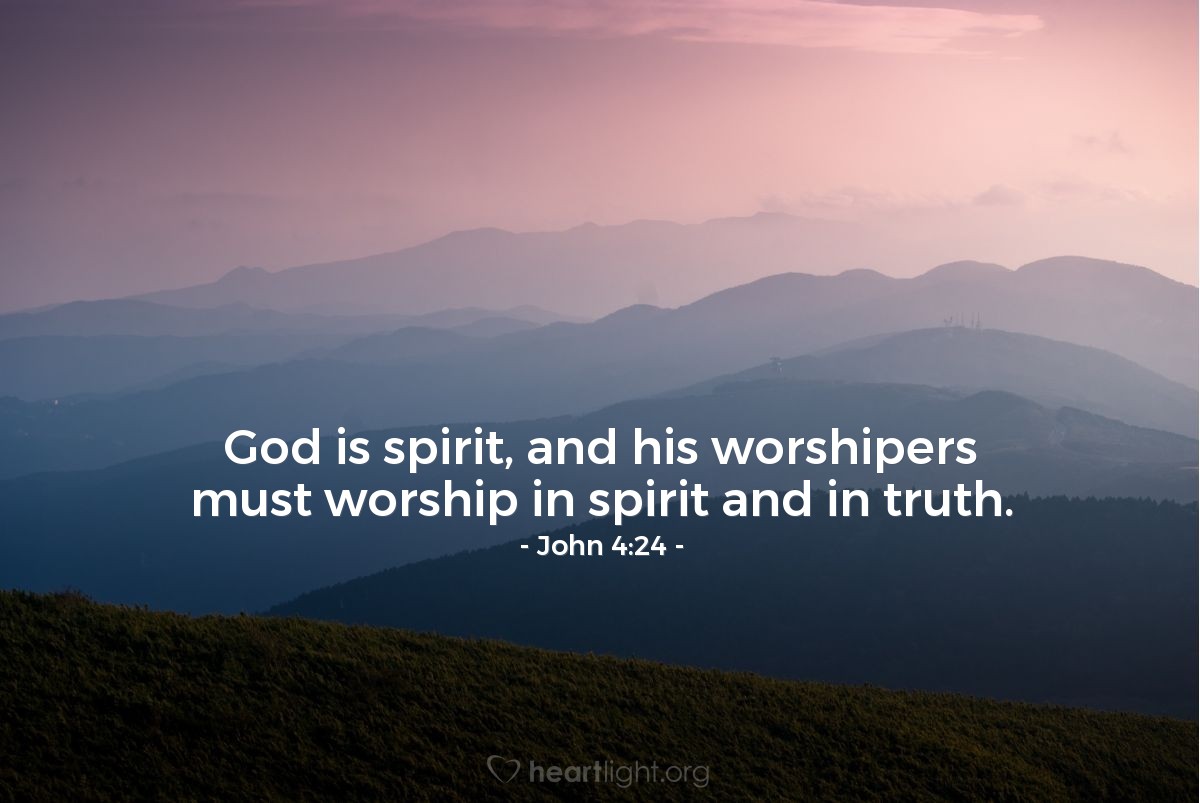 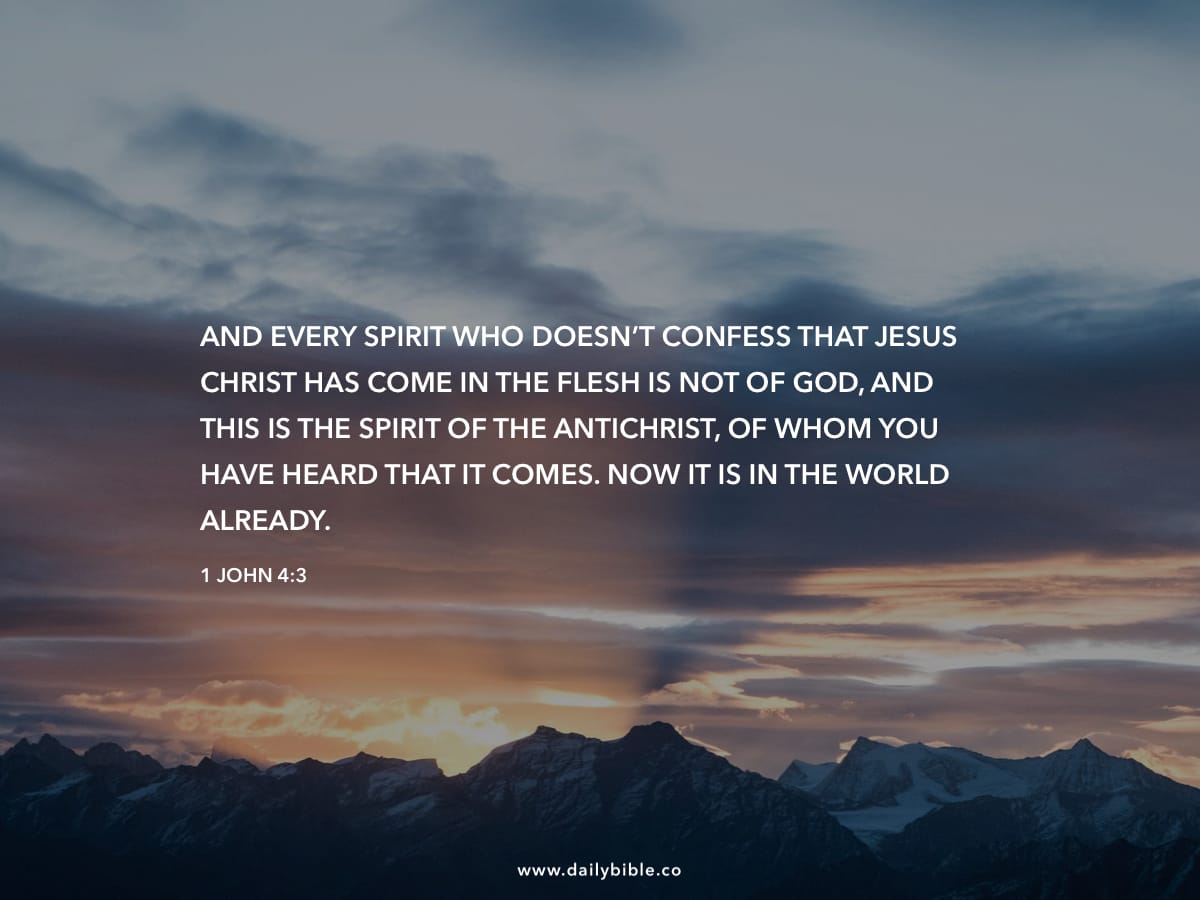 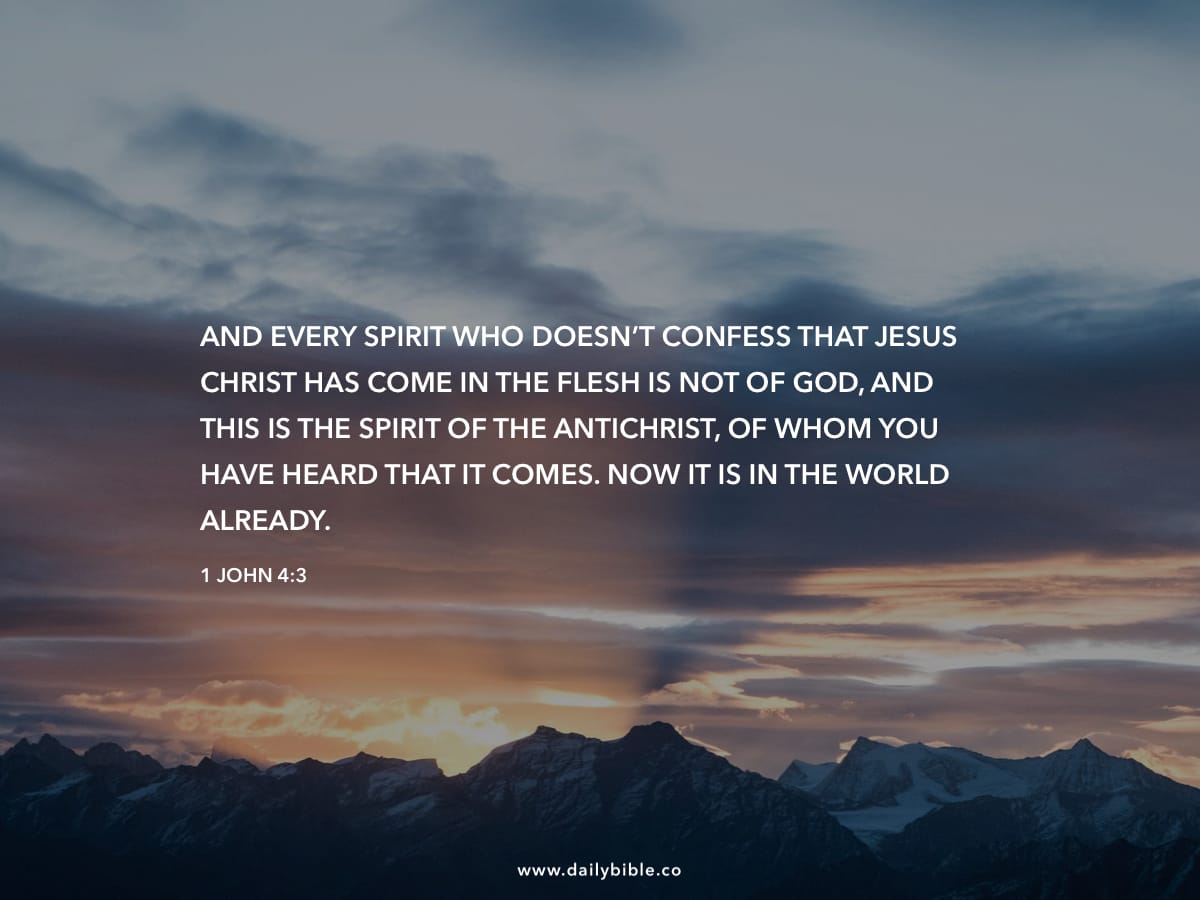 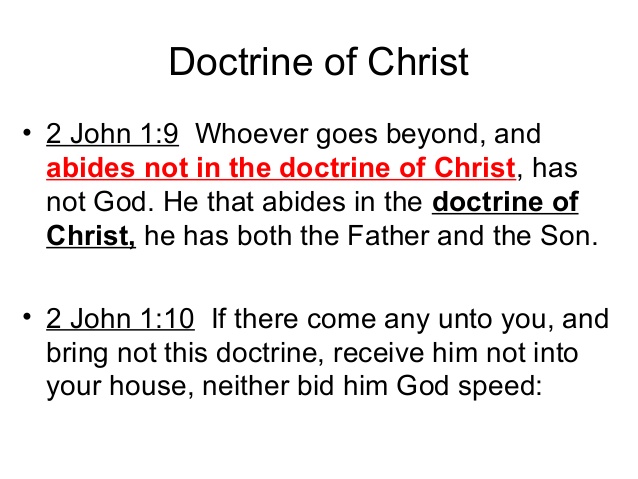 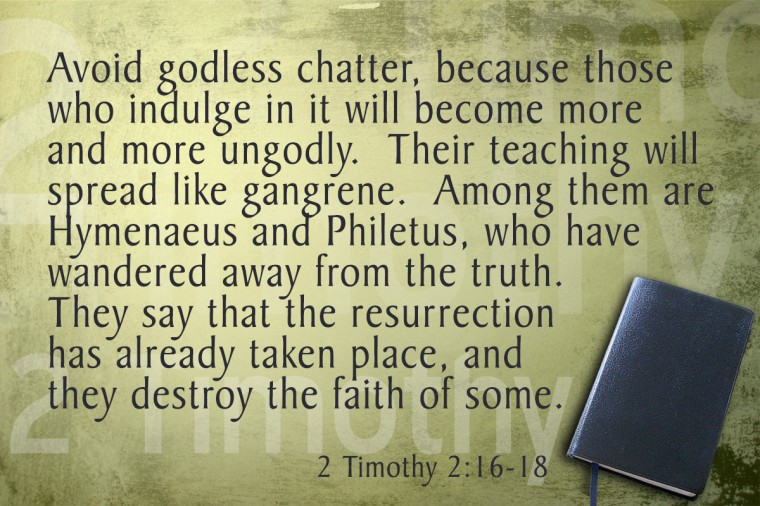 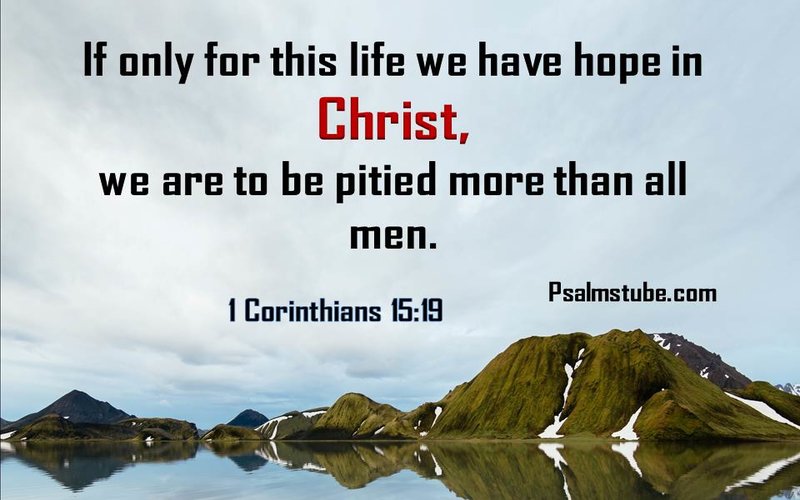 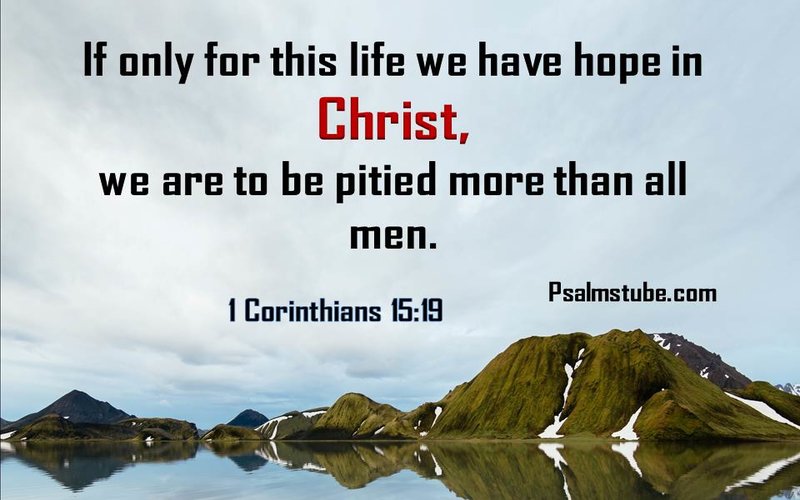 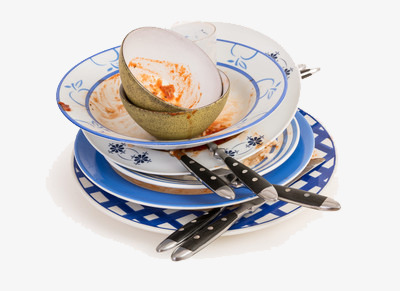 Unclean Vessels
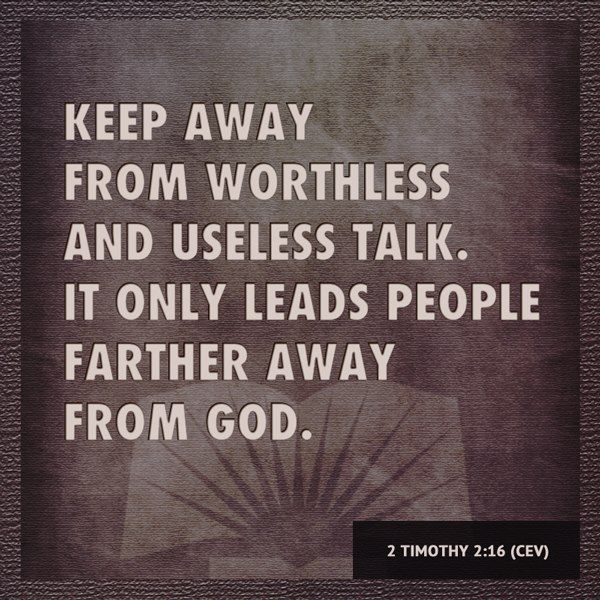 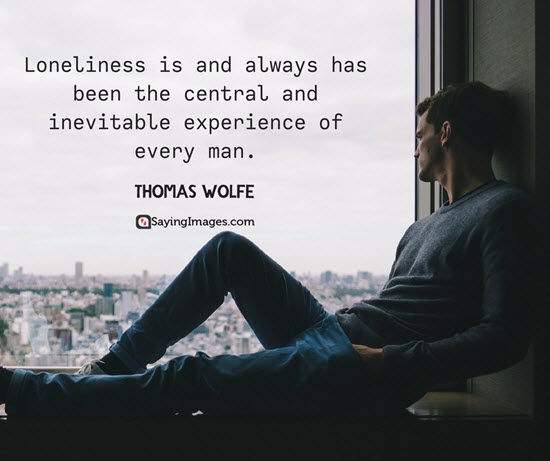 Soul sickness, is characterized by feelings of hopelessness and helplessness and a perceived sense of incompetence.
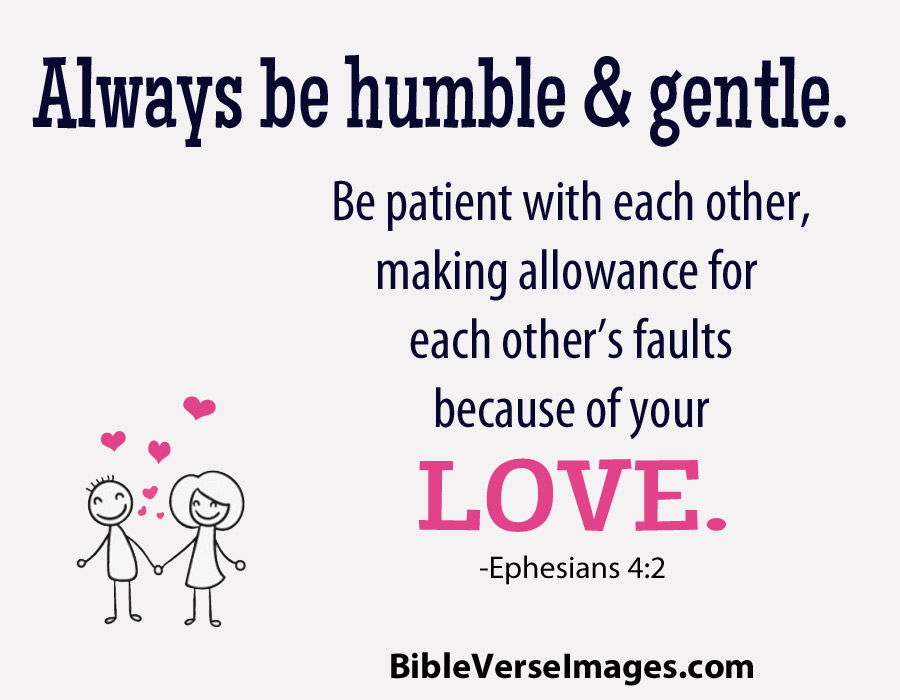 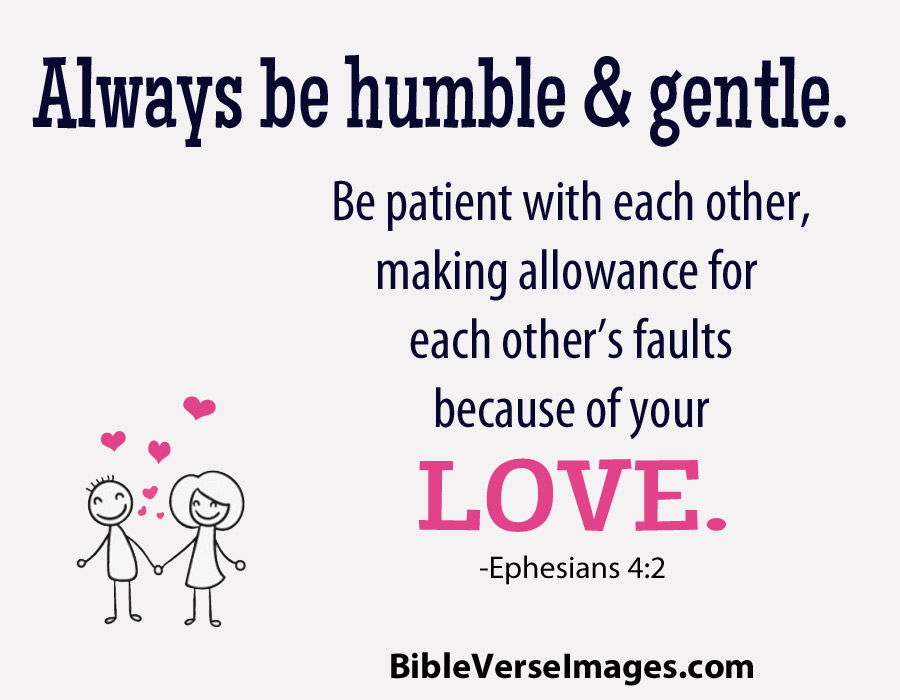 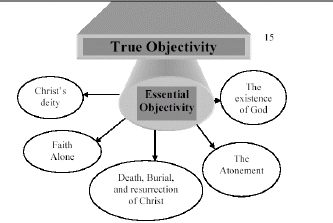 ESSENTIAL DOCTRINE
Salvation
related
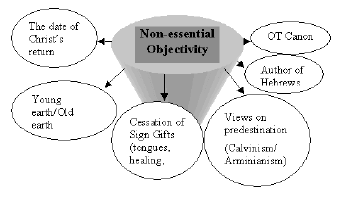 Thousand year
Reign of Christ
Not related to
salvation
The Great Tribulation
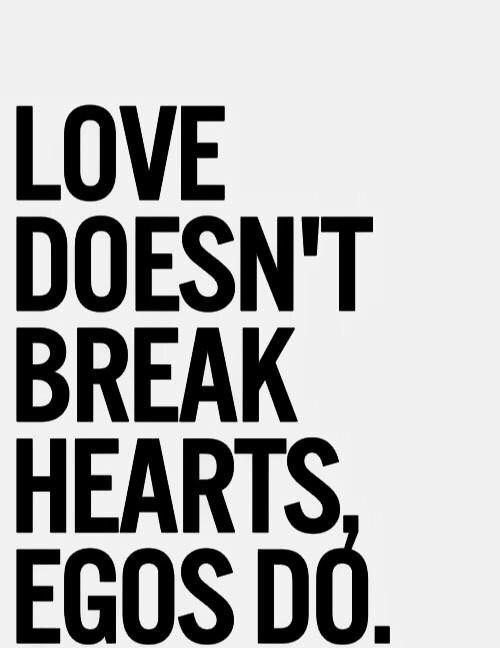 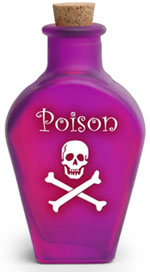 EGO
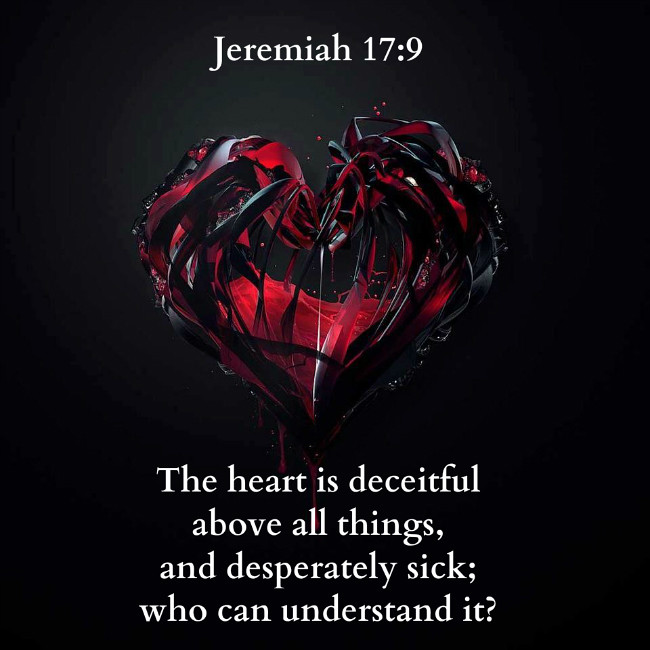 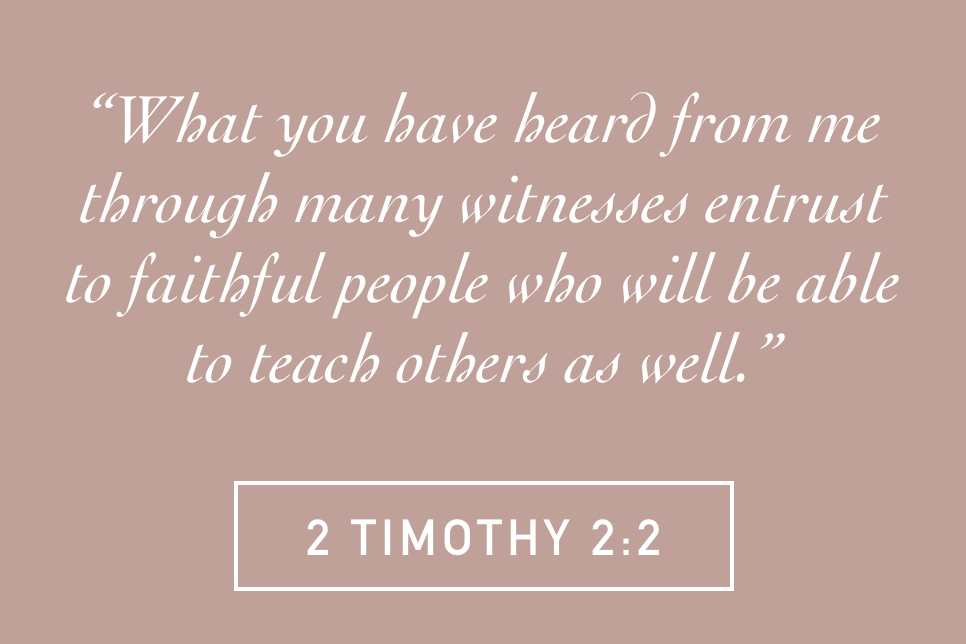 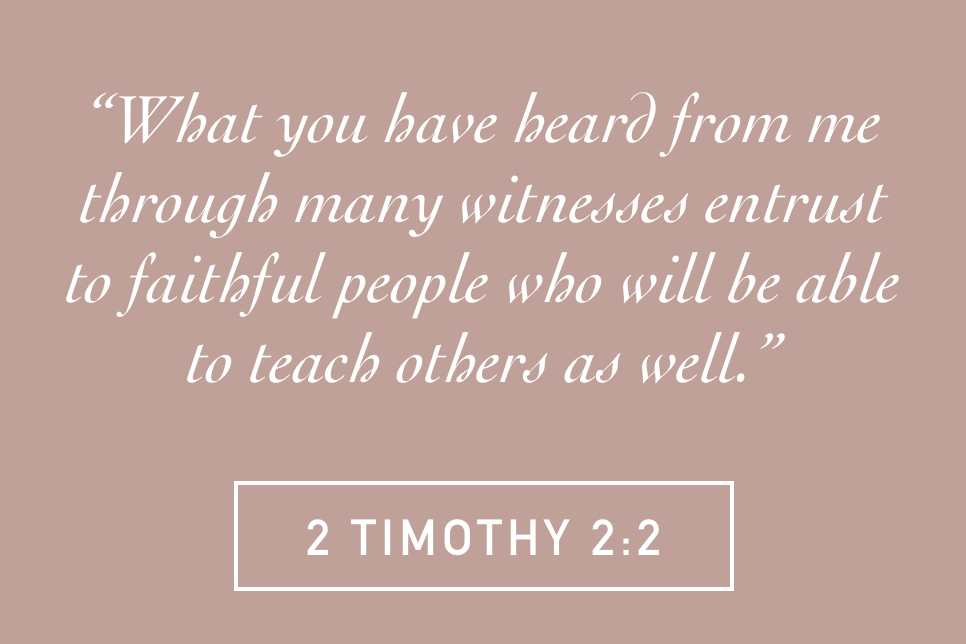 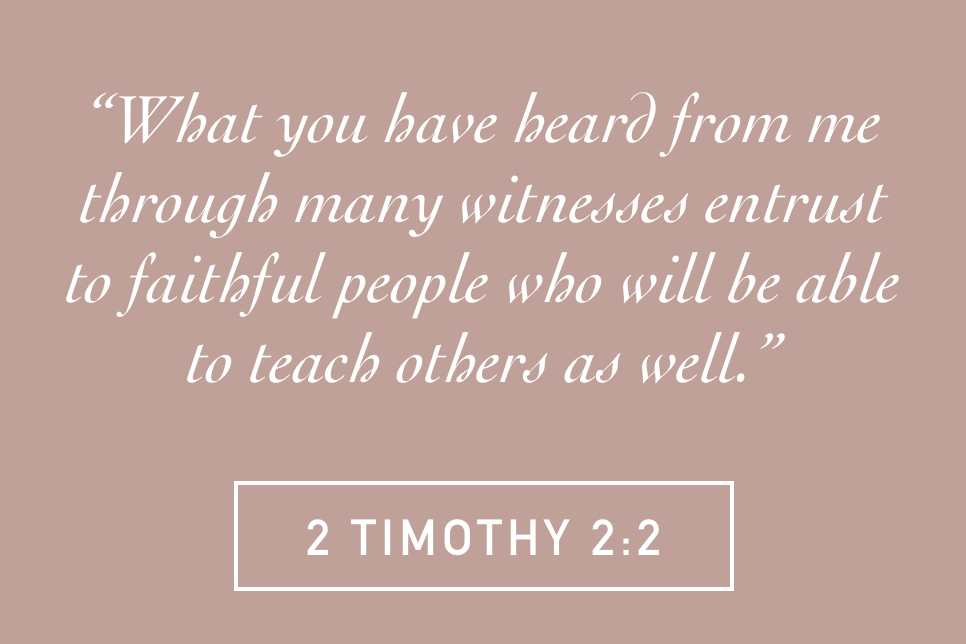 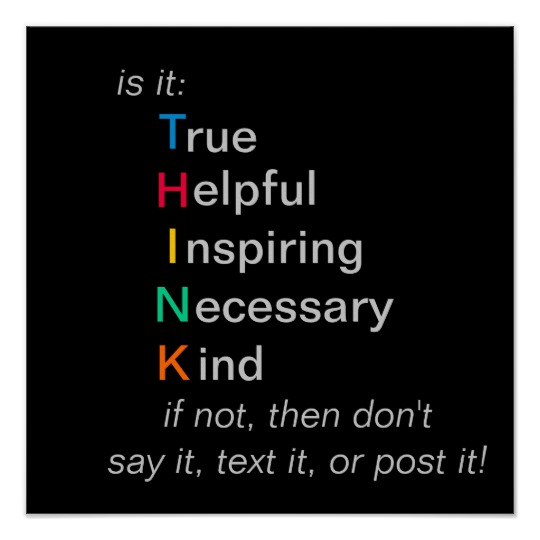 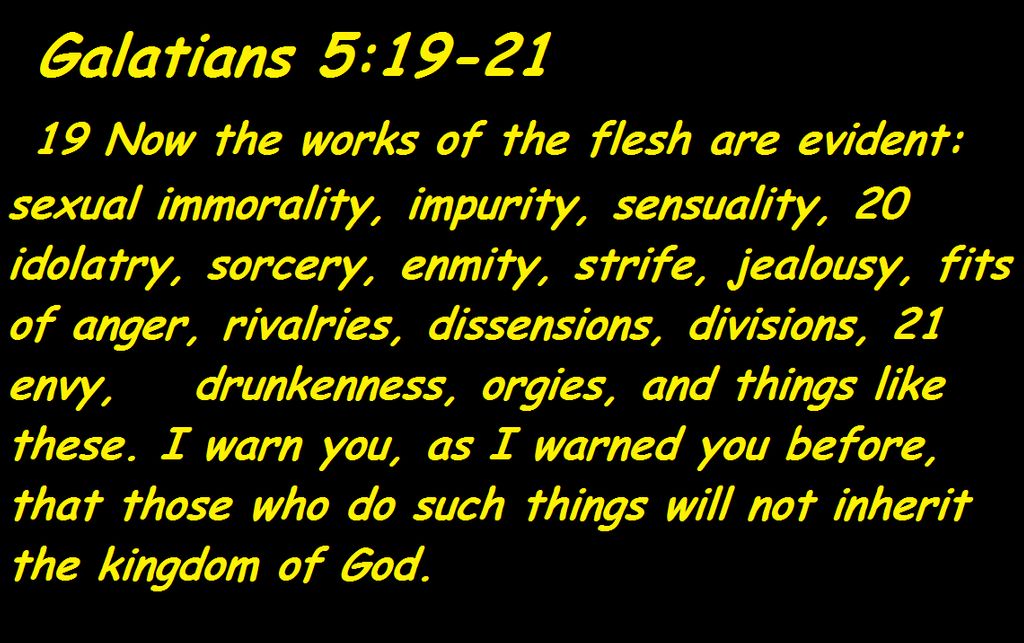 THINGS THAT MAKE THE SOUL SICK!
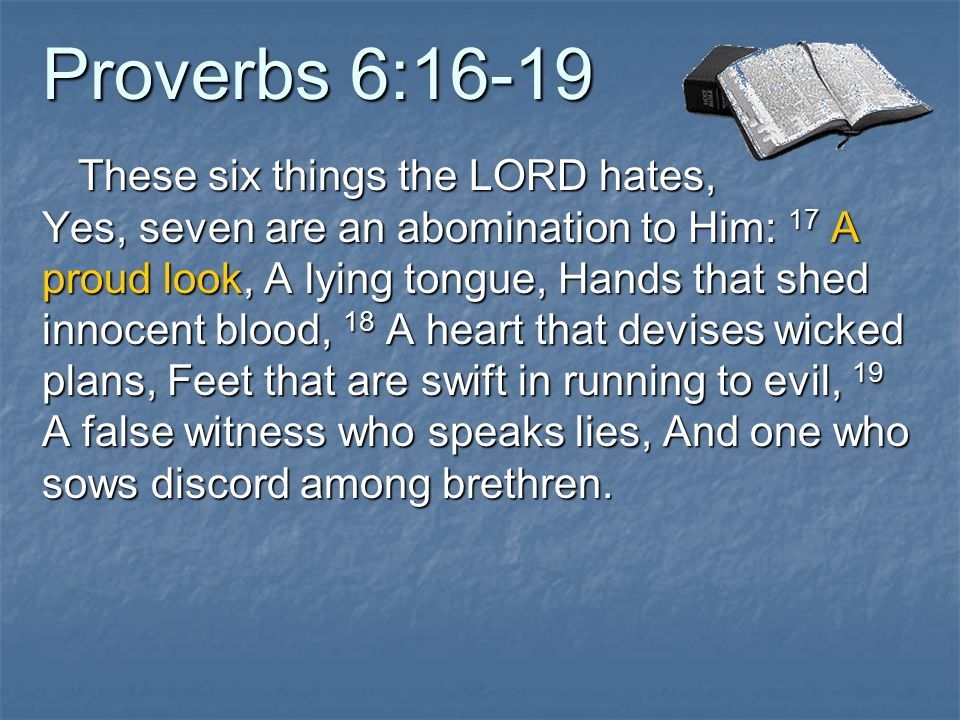 Blessed are the poor in spirit, Blessed are those who hunger and thirst after righteousness, Blessed are those who mourn their sins and seek forgiveness, Blessed are the pure in heart, Blessed are merciful, Their souls will rejoice and be exceedingly glad.
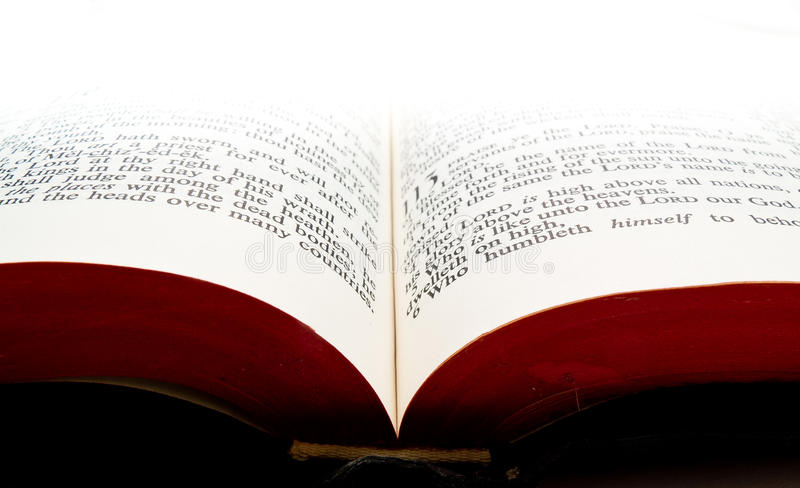 Matthew 5:3-12
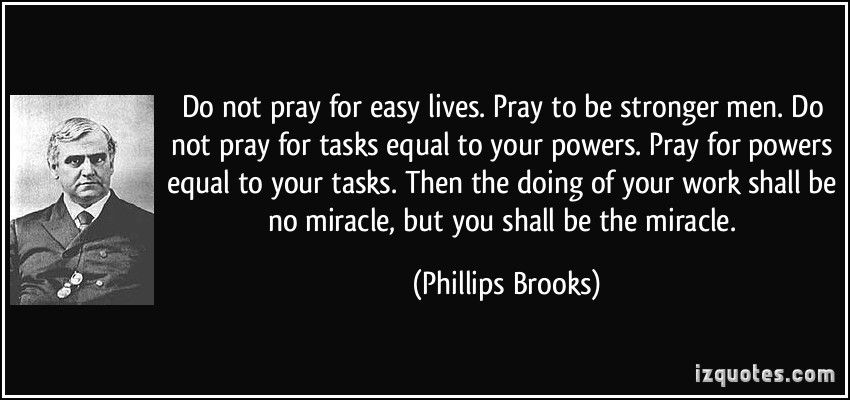 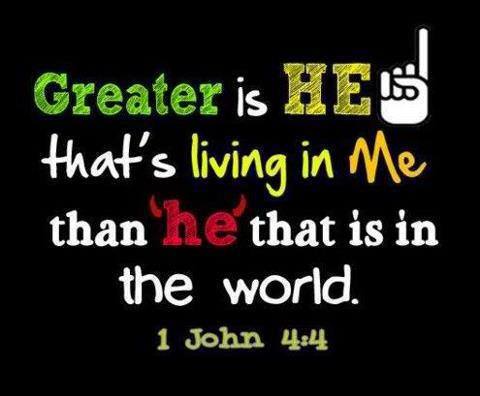 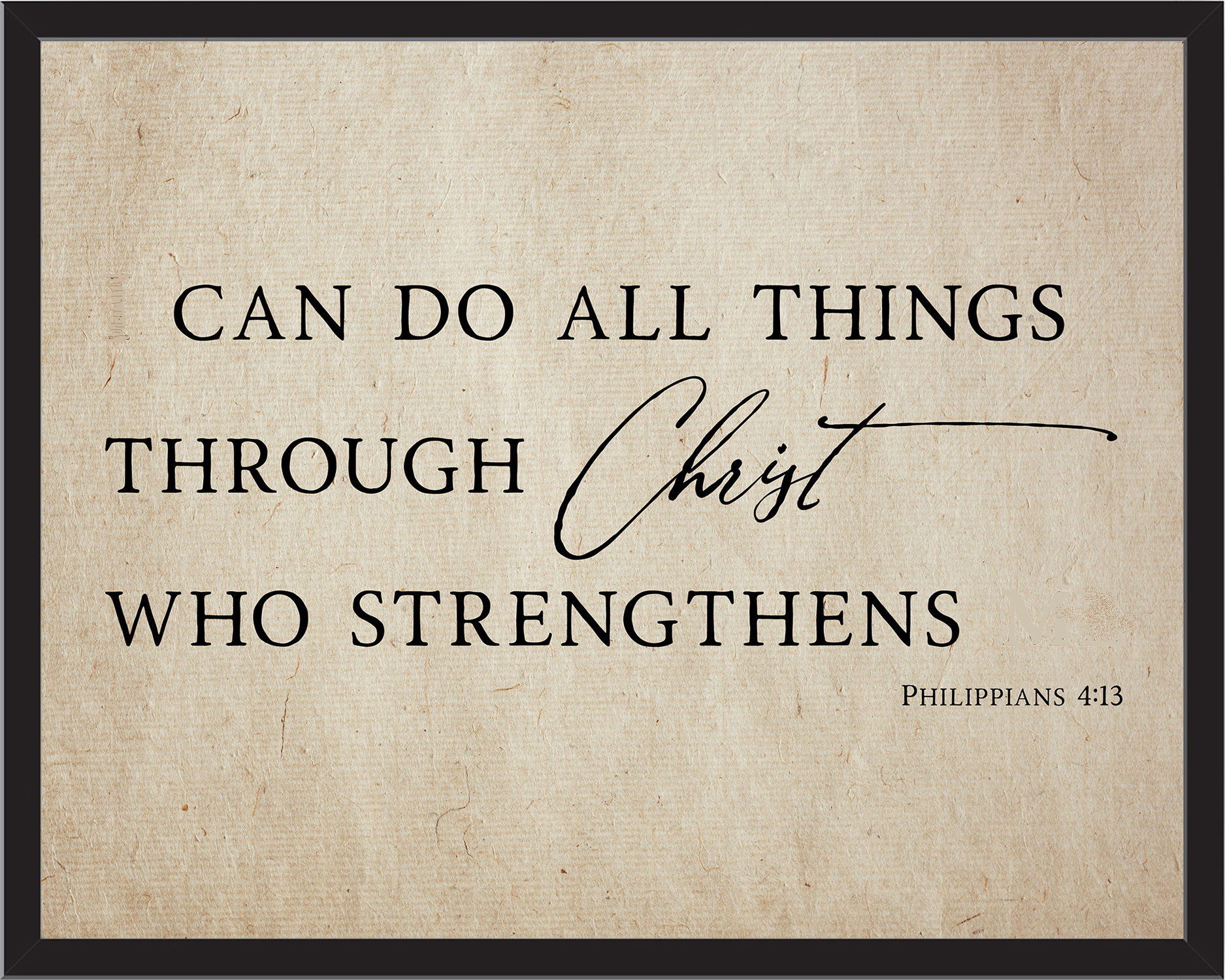 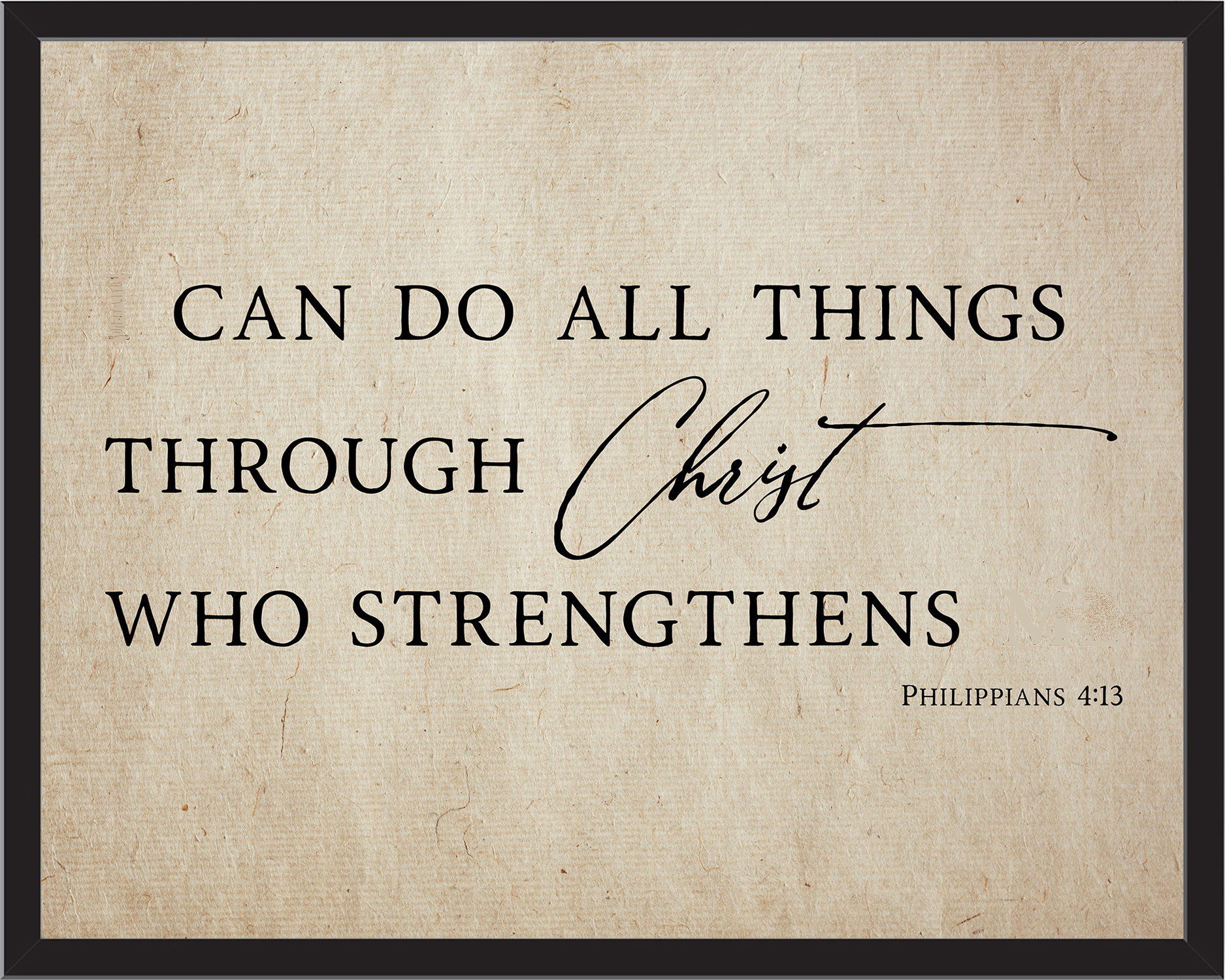 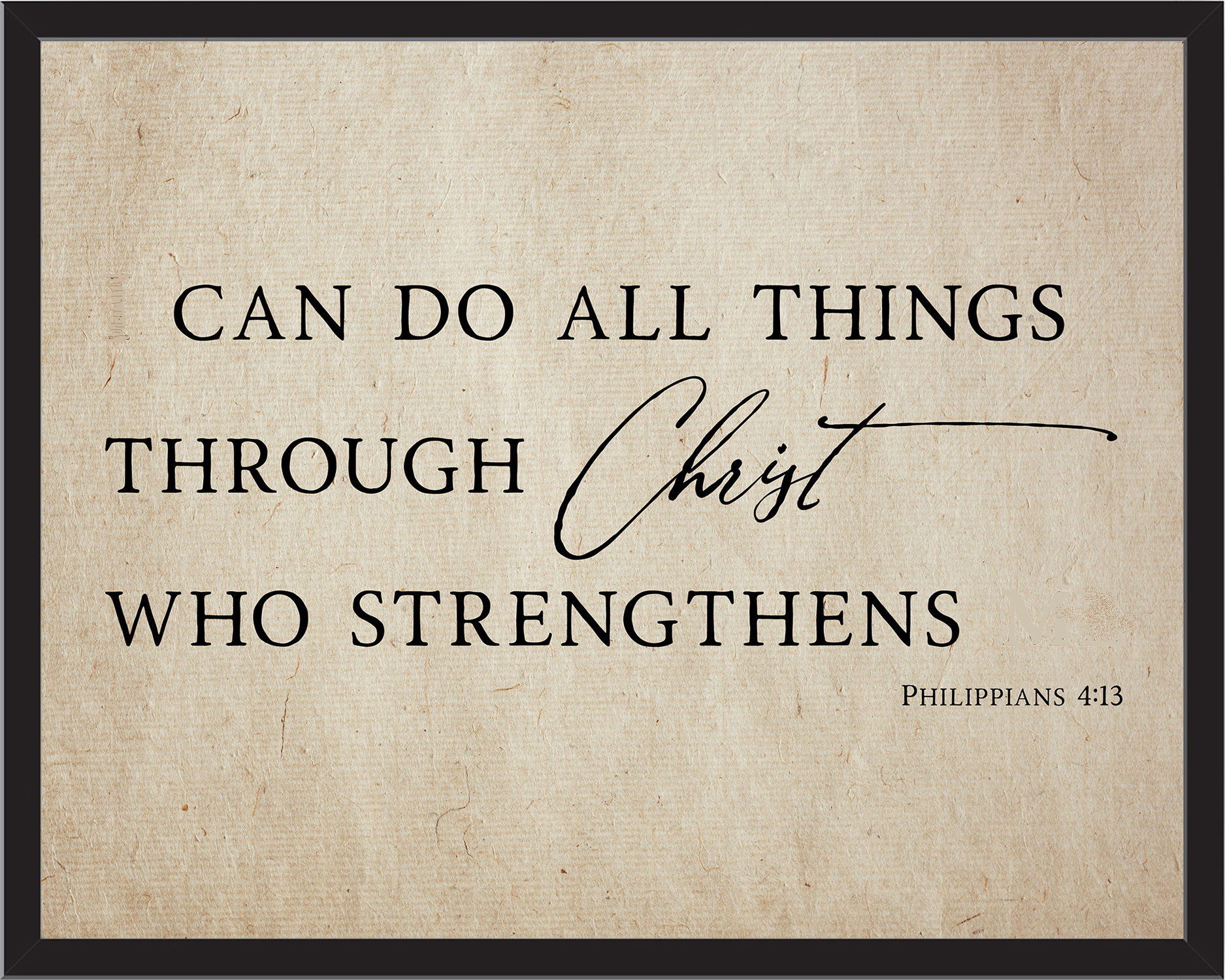 WE
US
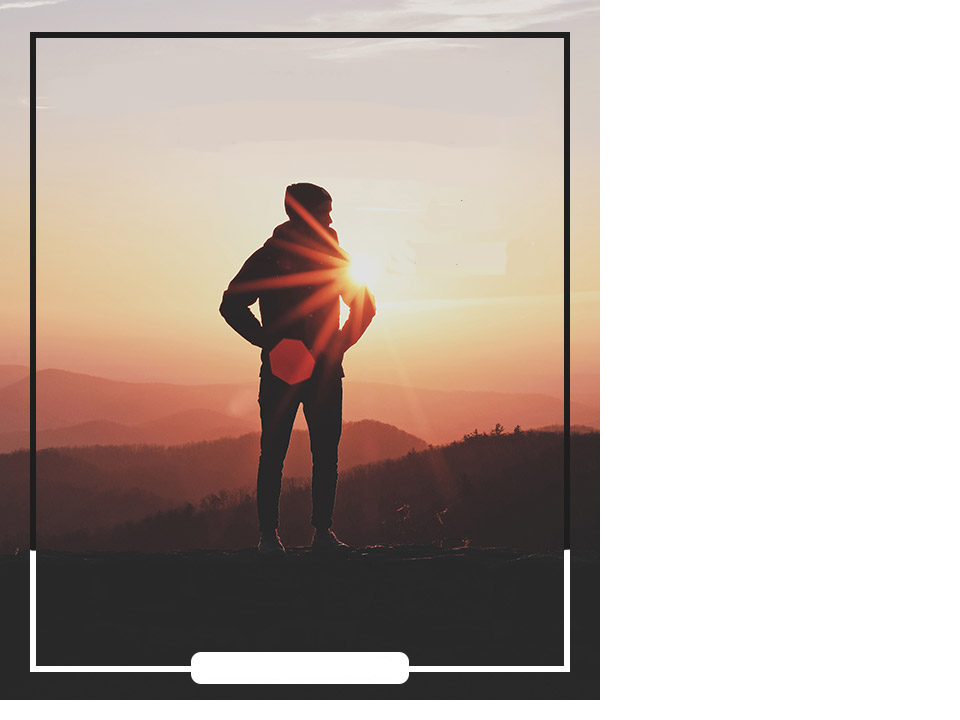 “If your eye is pure, there will be sunshine in your soul.”
Matthew 6:22
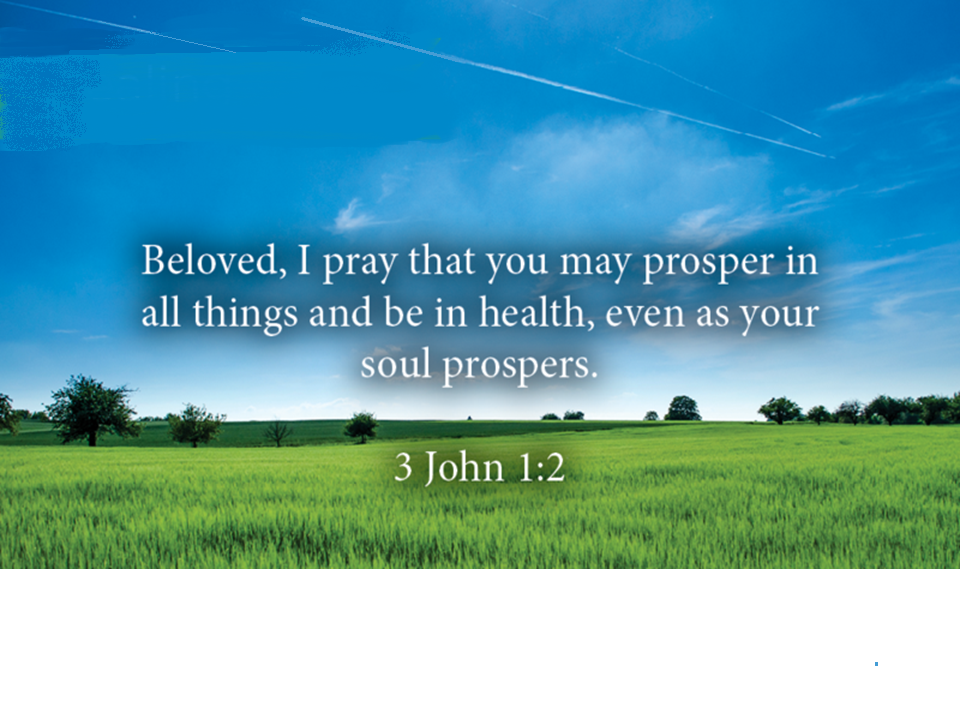